Increasing research visibility&Collaborating across organisational structures
Susanne Mikki
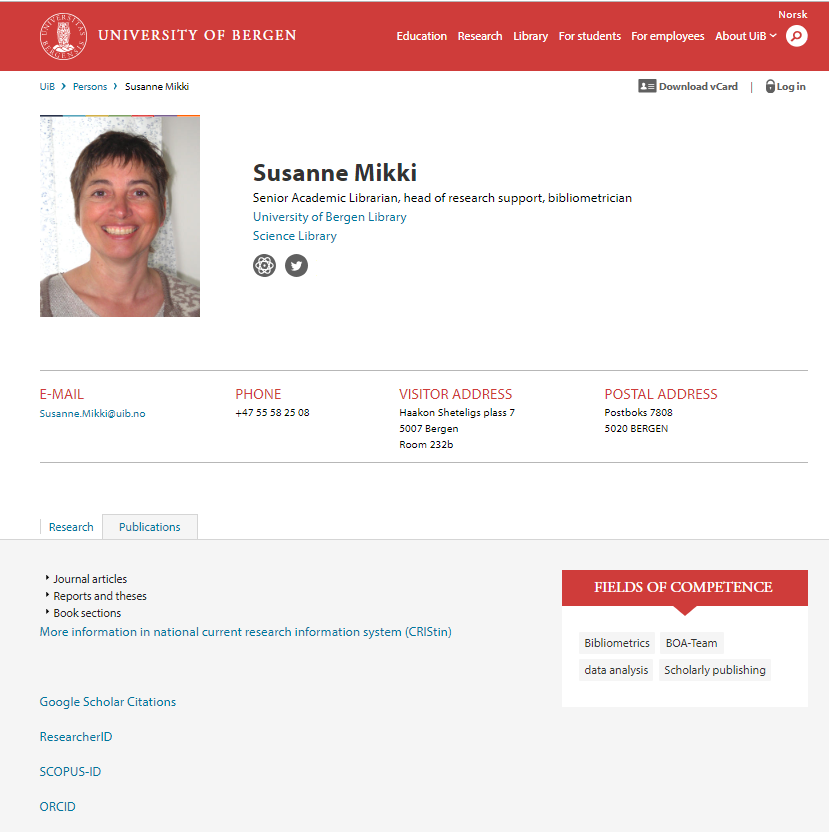 Visibility by publication output
22.10.2018
Side 2
Universitetet i Bergen
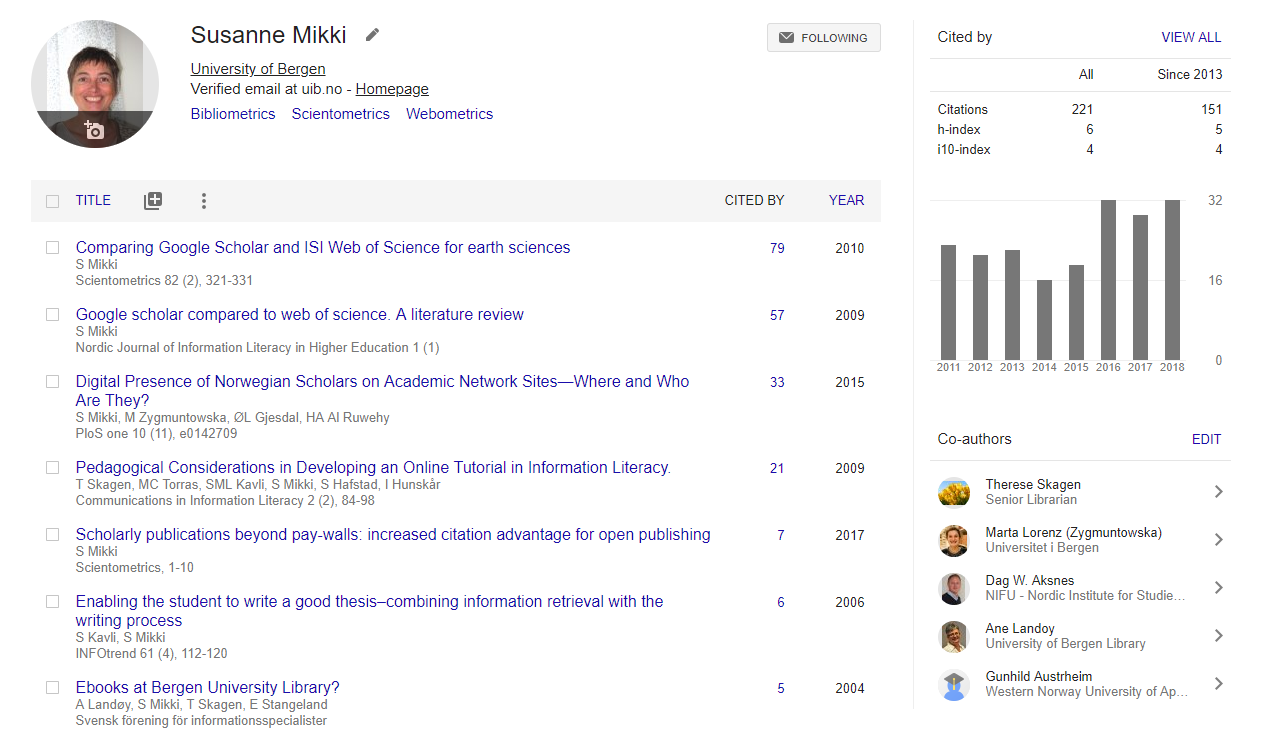 Free of charge
My Google Scholar profile:Publication output and impact
22.10.2018
Side 3
Universitetet i Bergen
Bibliometric indicators for publishing
Number of publications
per head/year/unit
Number of citations
per publication/head/year/unit
H-indeks (of an author)
Impact factor (of a journal in WoS)

Numbers vary by applied source
WoS, Scopus, Google Scholar
All sources have their own strengths and weaknesses
22.10.2018
Side 4
Universitetet i Bergen
Impact factor (IF)
IF is a performance indicator of a journal, not an individual researcher

IF represents the mean citation count of a given journal in a given year

The misuse of the IF on individuals has been discussed heavily, and initiatives were taken to avoid unethical use
DORA declaration
Leiden manifesto
22.10.2018
Side 5
Universitetet i Bergen
H-indeks
The h-index is a popular measure to determine the impact of an individual researcher

A scientist has index h if h of his/her N papers have at least h citations each  (Hirsch, 2005).

h varies by database (WoS, Scopus, Google Scholar)

Criticism: Young researchers have a low h
The index can’t exceed the number of publications authored.
22.10.2018
Side 6
Universitetet i Bergen
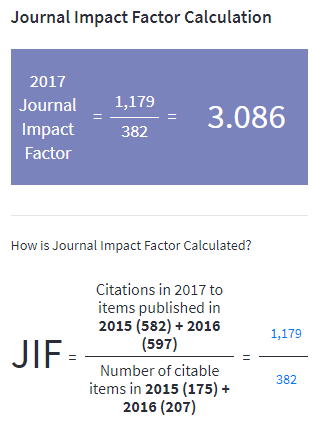 22.10.2018
Side 7
Universitetet i Bergen
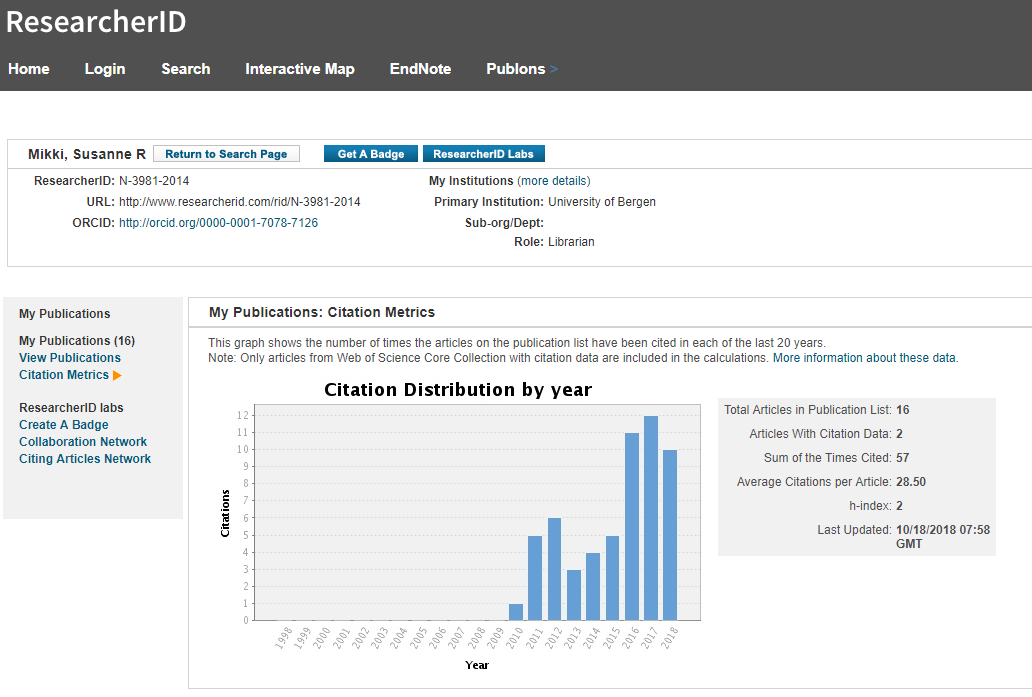 My profile in WoS, hWoS=2 (hGS=6)
Free of charge
22.10.2018
Side 8
Universitetet i Bergen
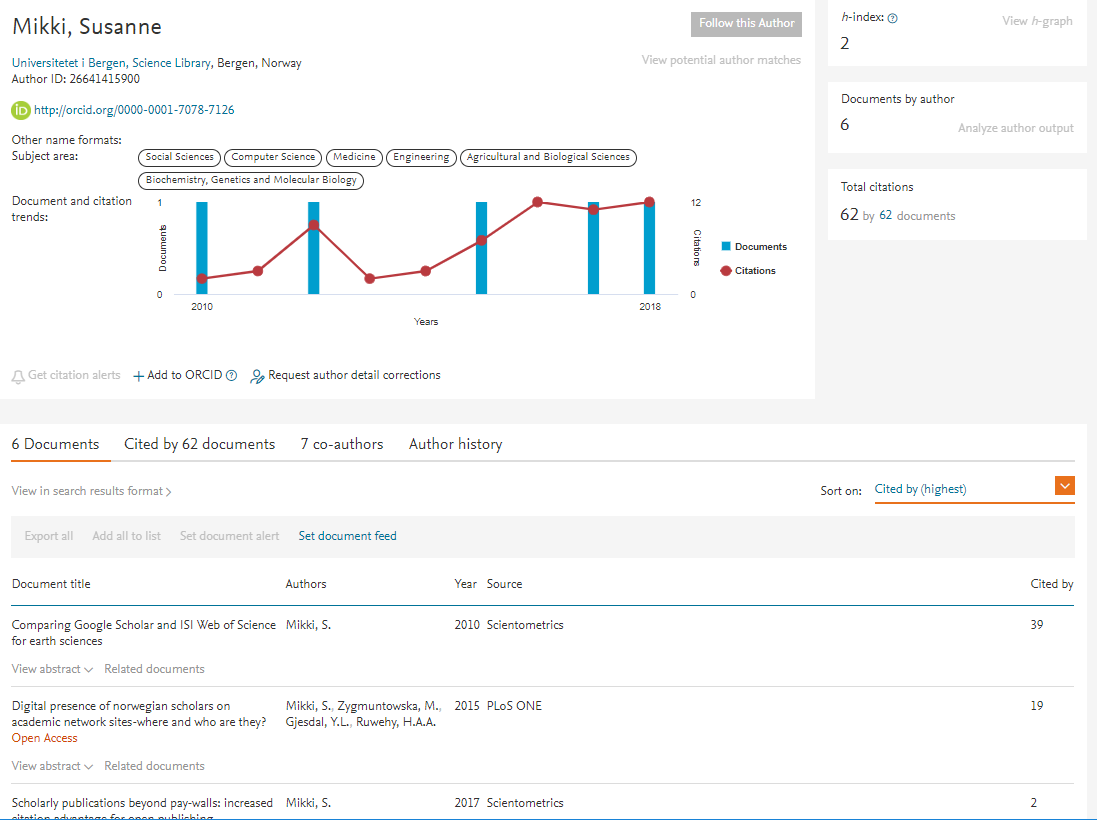 Free of charge
22.10.2018
Side 9
Universitetet i Bergen
Online profiling services
All services have ‘sleeping’ author IDs, where IDs are created based on carefully assigned algorithms.

Scopus makes these IDs public. 

In general, services ask the authors to create, verify and make their profile public. 

All published profiles are freely available and easily accessed.

Open profiles add to the principle of open scholarship.
22.10.2018
Side 10
Universitetet i Bergen
Our study on profiling services
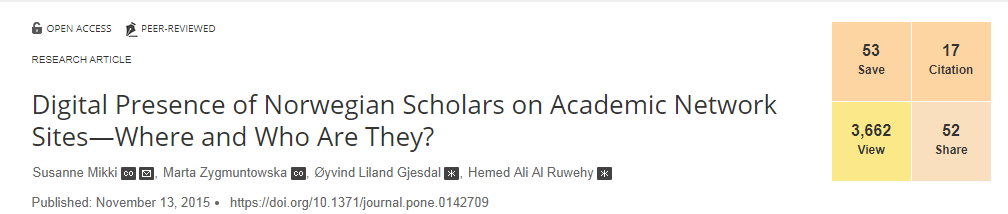 Published at PlosOne an journal ;)
22.10.2018
Side 11
Universitetet i Bergen
Data sampling and method
Based on all researchers at UiB
Automated harvesting of applied services (including GS, ACA, RG)
Tracking available indicators (number of publications, citations, h-index)
Antall forfattere/profiler i de ulike tjenestene. Unike profiler og dubletter.
Lav gjenfinning i CRIStin skyldes at profilholder
Er student
Har ikke publisert noe etter 2009
Har oppgitt feil adresse i tjenesten
+ 1 researcher with five profiles
Number of researchers an profile holders
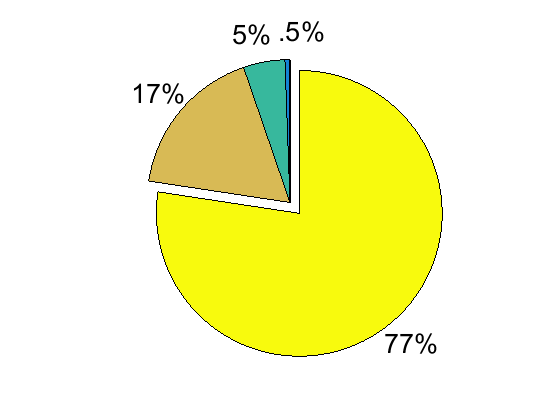 4307 publishing researchers (Cristin)
2 profiles
1593 with at least one profile (37%)
1 profile
Visualisering av overlapp mellom tjenestene
Overlap of the largest services
Use of profiling services by position
Percentages relative to total of researchers within same positon. Highest attendence by Post docs and Professors.
Use of profiling services by gender
43% of authors at UiB are women

Female share lower at the profiling services

Except ResearchGate (RG) 46%. Services with high social involvement attract more likely women.

RG has automated indexing routines, profiles created without permission by profile holder.
Use by faculty
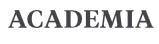 Indicators grouped by type
Fleste klarer å vedlikeholde bare en.
Number of publications in CRIStin
Correlate strongly with number of publications in other systems (except ORCID). ORCID only used for IDs, not publication lists
Correlate weakly with social indicators
Impact indicators correlate strongly with each other within same and across services.
Some thoughts
Services are incomplete and don’t represent the total publication production. Not suitable for evaluational reasons. Careful use only.

Insufficient data quality
IDs are created automatically and recognition may have failed
Profile holders not necessarily verify and update their account. Manipulation may occur.

Social indicators (altmetrics) cannot be use as proxy for traditional metrics. They express something different.
We learned
That in 2014 almost 40% of UiB’s researchers hold å profile. They are used to get visible and contribute to the concept of open scholarship

Services are growing

Services replace some of the traditional library services (discovery tools)
Services provided by the libraryResearch Impact
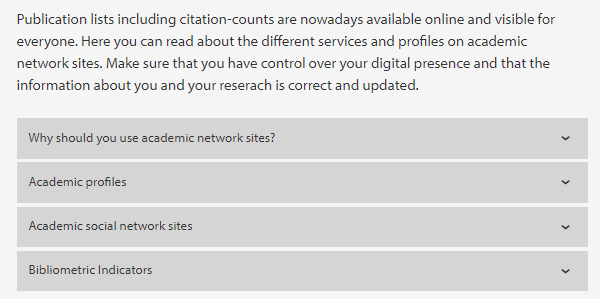 Social involvement
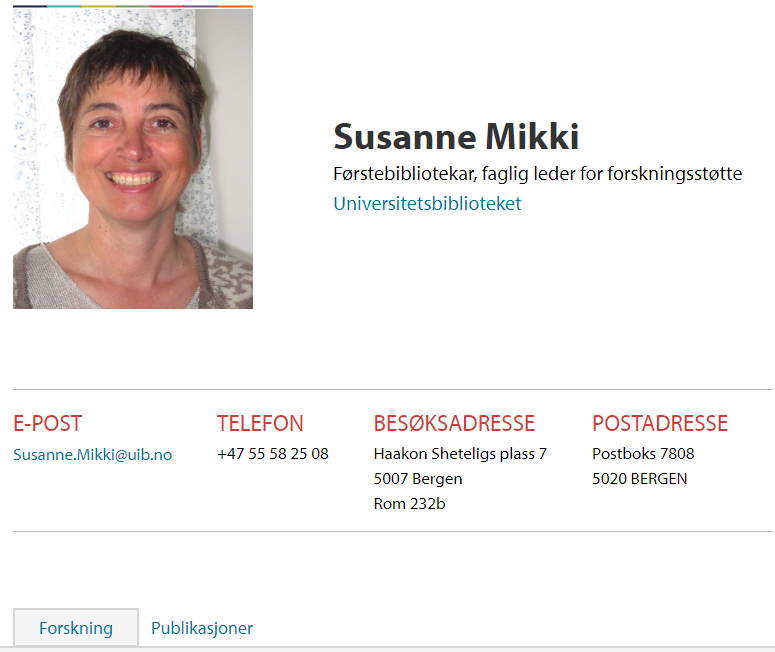 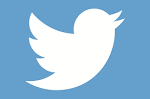 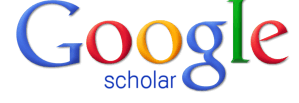 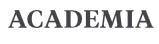 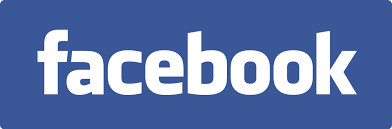 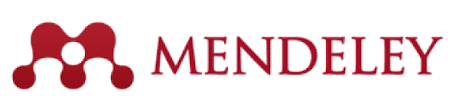 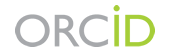 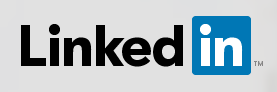 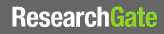 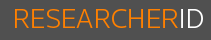 Make your publications visible and accessible
Engage in network
Get an ID/profile to avoid author ambiguity
Get alerted for new publications in your field
Get immidiate attention and feedback for your research
Universitetsbiblioteket i Bergen
Profiling services - pros and cons
Pros
Having an unique, open identity is part of Open Science
Automatic notifications, stats, and network engagement
Easy and fast to create an account

Cons
Risk of uploading copyrighted material
Commercial providers take over for library services
Insufficient meta data standards and control mechanisms
Easy to manipulate and add false information to increase own impact
Engagement takes time (researchers experience work overload)
Profile doctors
A concept developed in collaboration with the research administration at UiB
Presented at different conferences and events
22.10.2018
Side 28
Universitetet i Bergen
Info screen
Waiting room with magazines
Info flyers
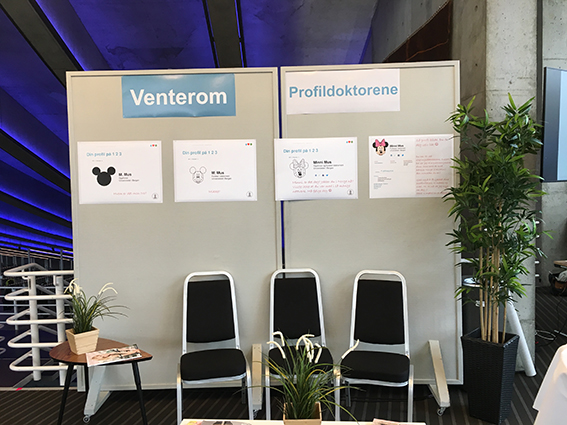 Consultation with profile doctor
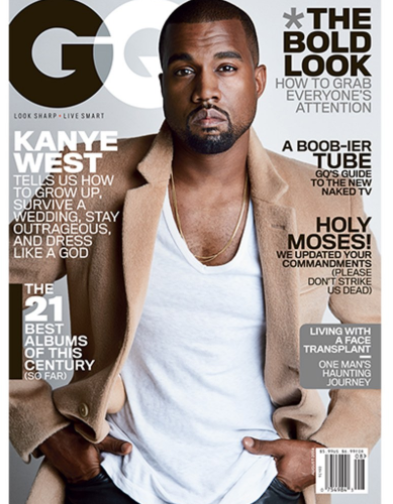 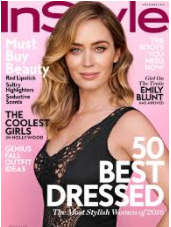 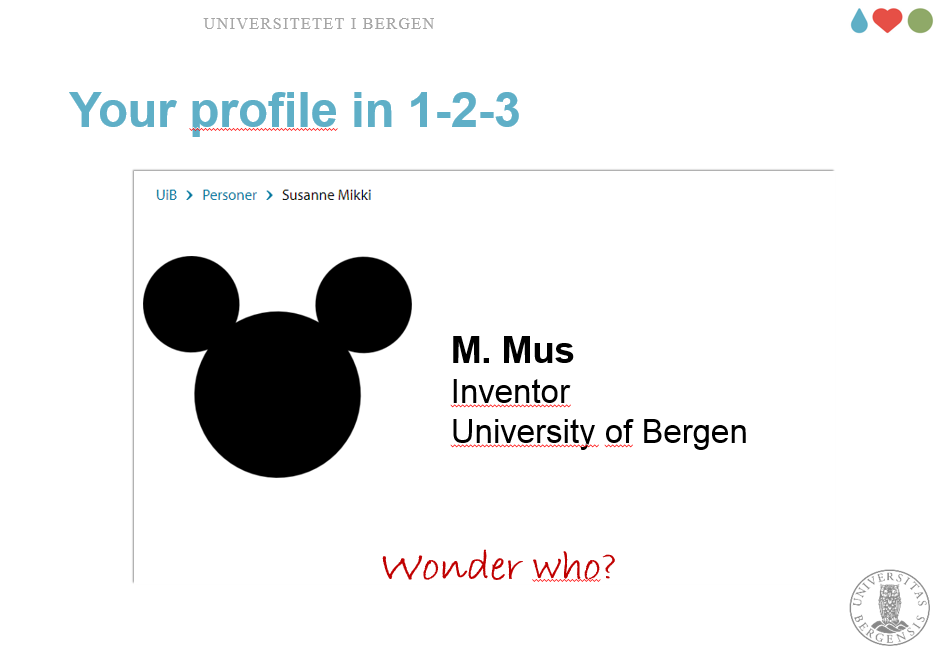 1
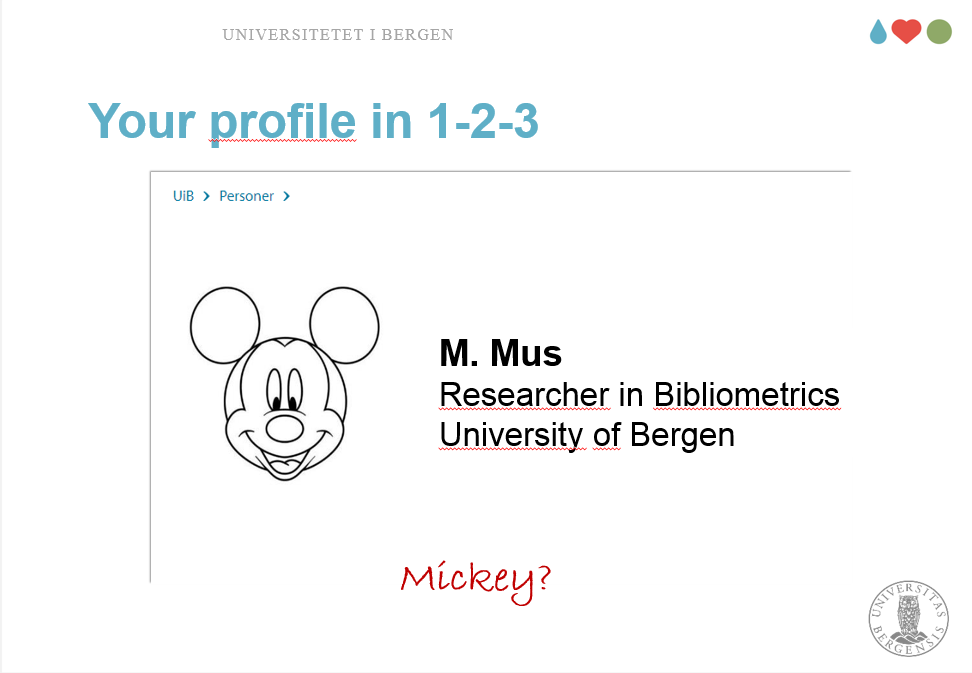 2
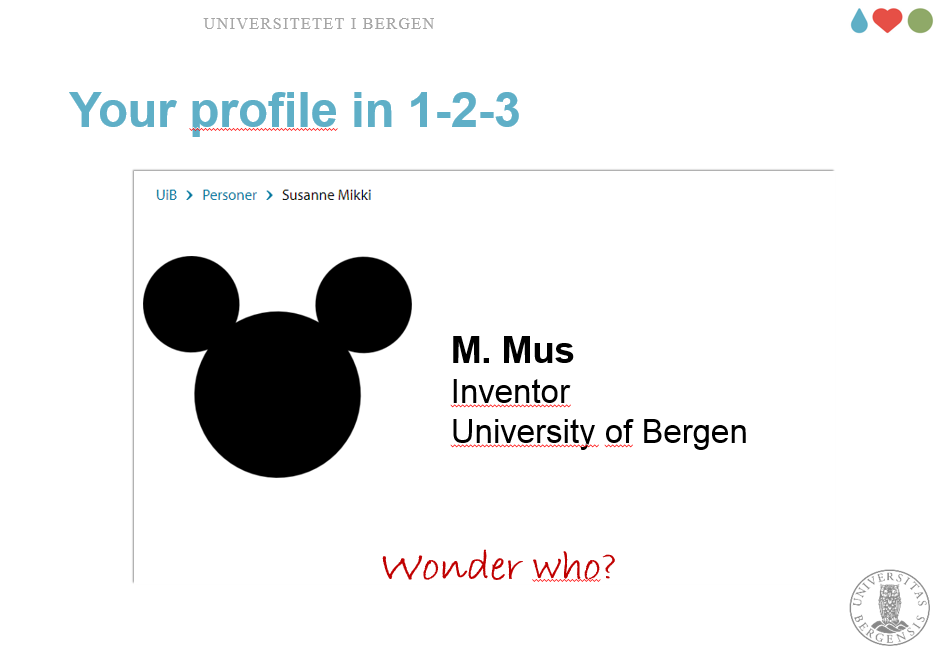 1
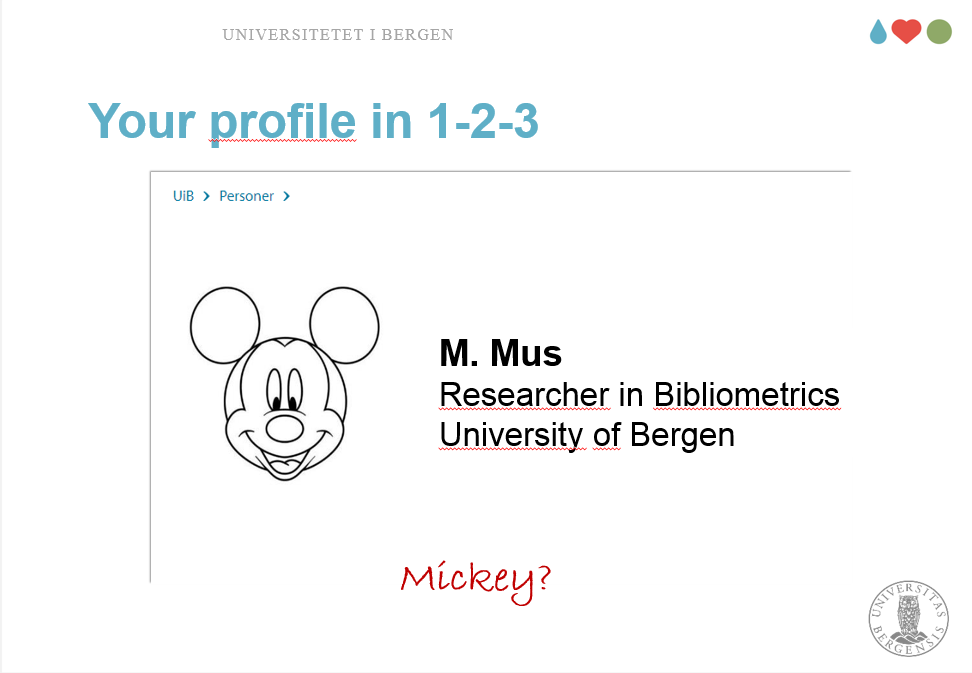 2
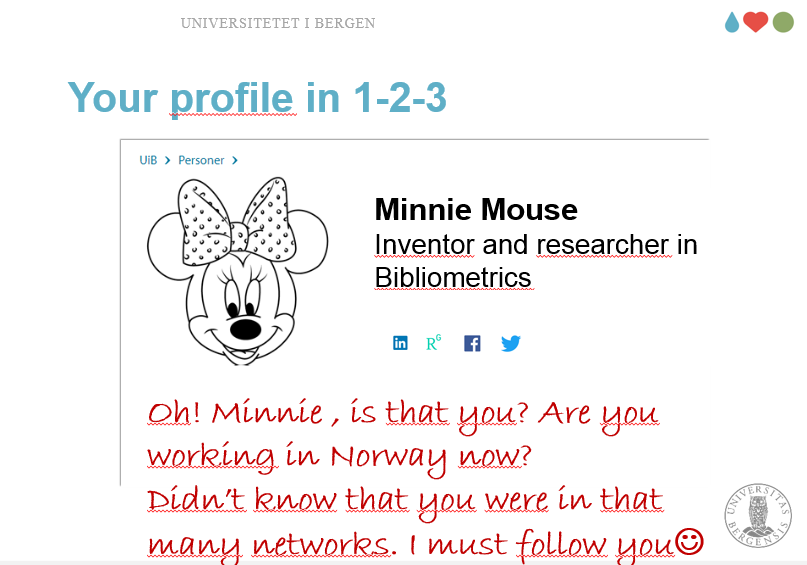 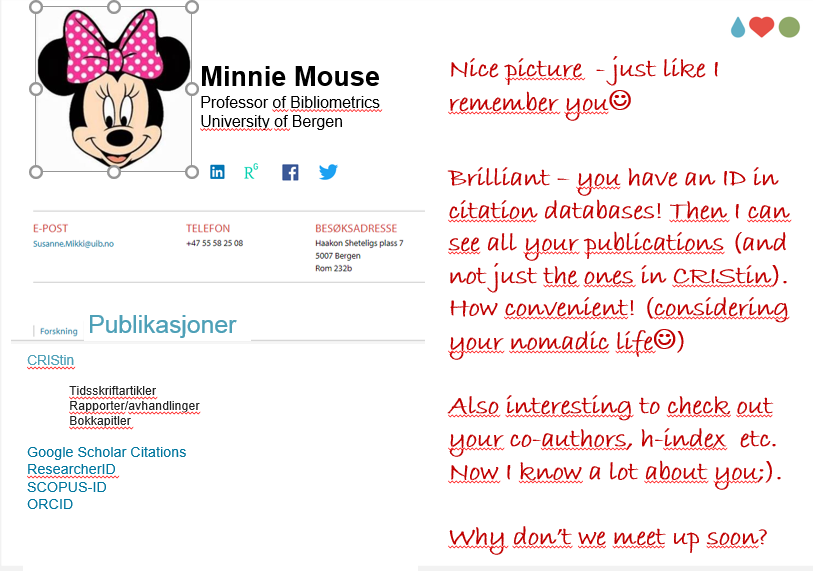 3
4
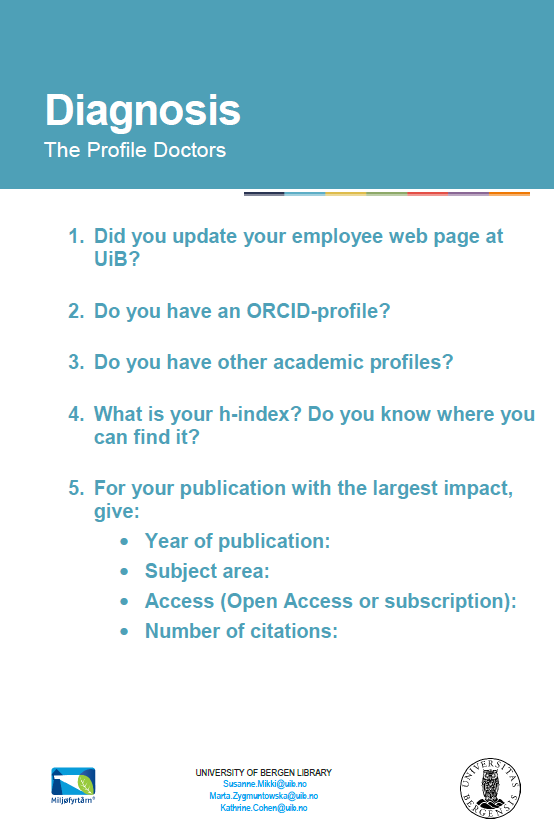 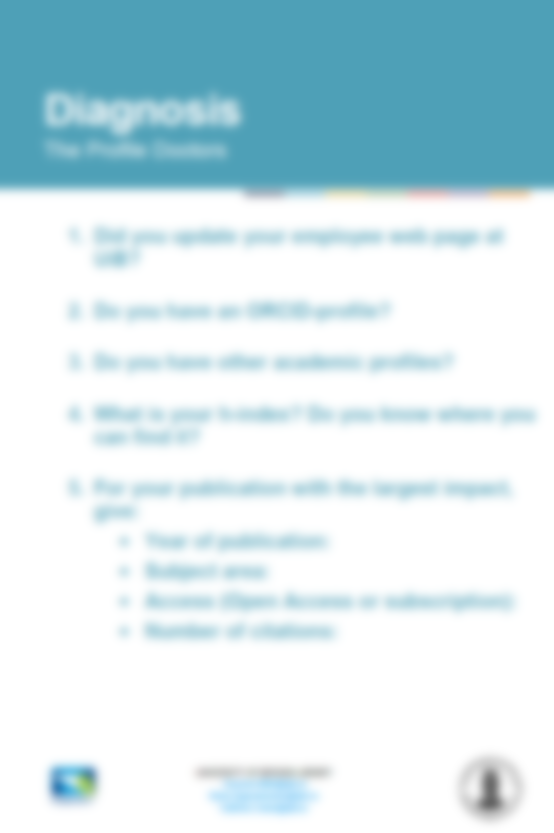 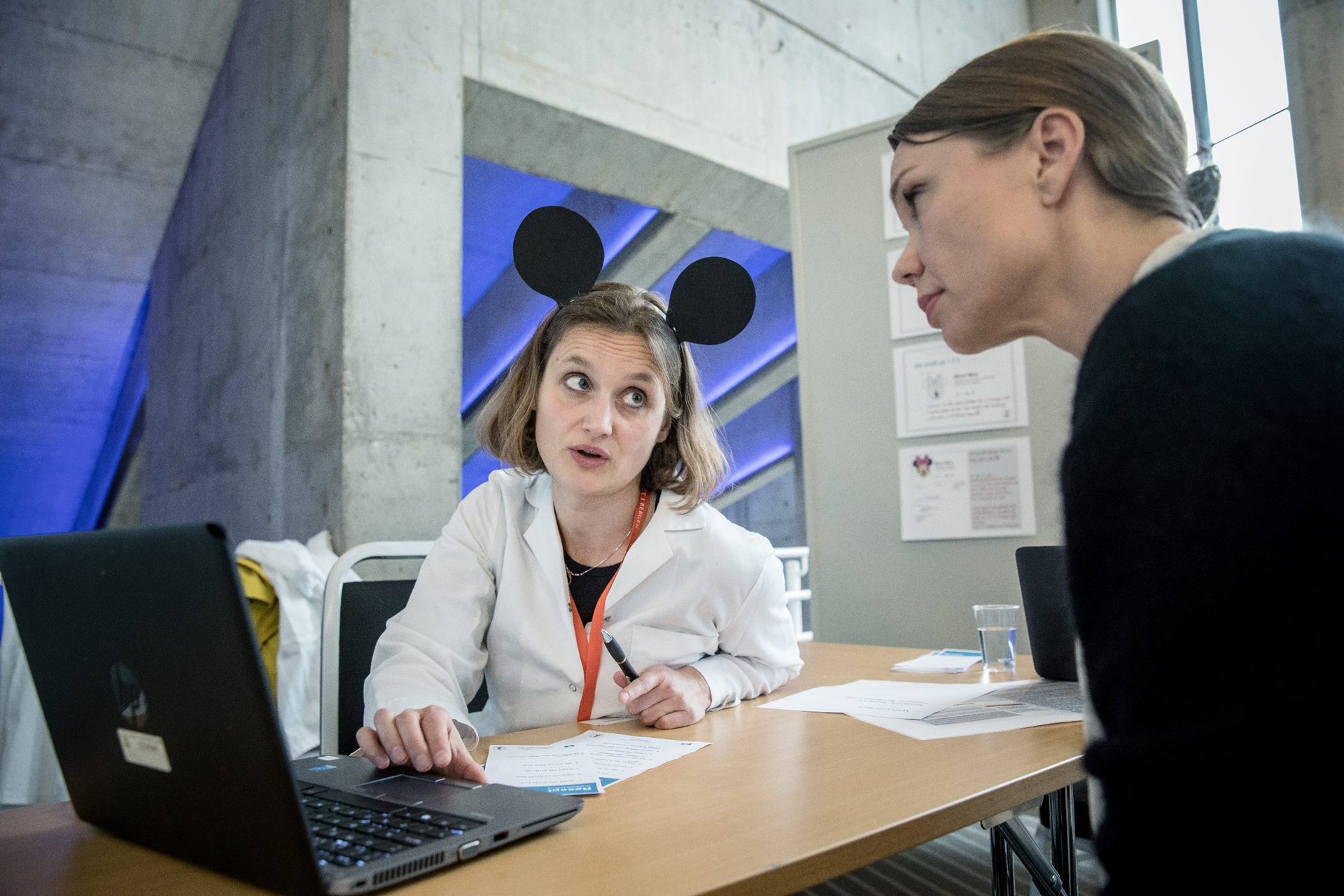 Collaboration across institutional structures
Analytic group at rector’s office

Expert team (BOA) for external funded research
AURORA network for systematic searching and analysing actions in regard to SDGs

Supervising research output to the National CRIS-system (Cristin)
22.10.2018
36
Analytic group
Publication statistics
Side 37
Universitetet i Bergen
22.10.2018
Responsible use of indicators
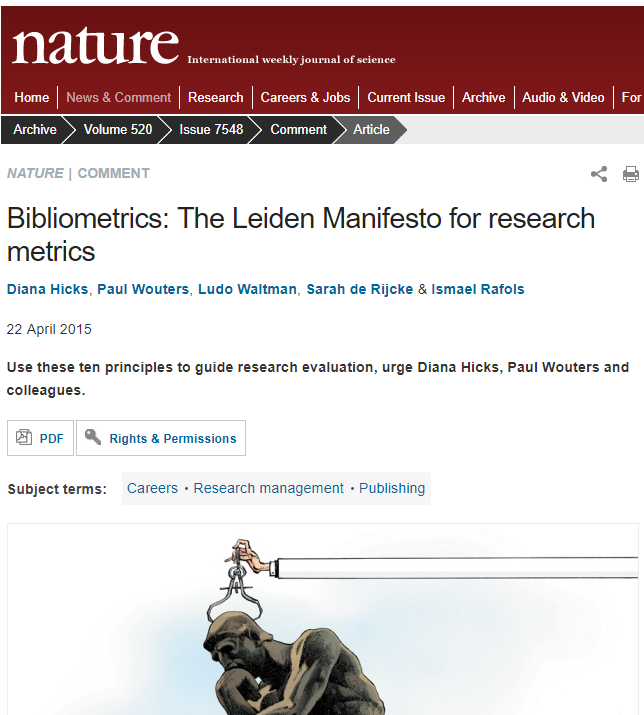 Ongoing discussion on what bibliometric indicators actually indicate
Initiatives to insure responsible use
Leiden manifesto
DORA declaration
22.10.2018
Side 38
Universitetet i Bergen
BOA team (externally funded research)
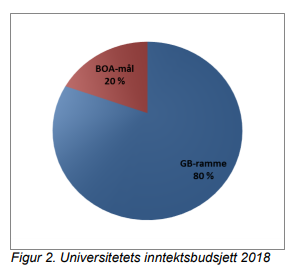 UiB budget, internal and external
The team consists of 
Library
Research admin
Human resources
Financial services
Communication division

The team supports project writing and project surveying.
22.10.2018
Side 39
Universitetet i Bergen
Contribution by the library
Research impact and visibility
Open Access - what, why and how
Data Management Plan


Courses
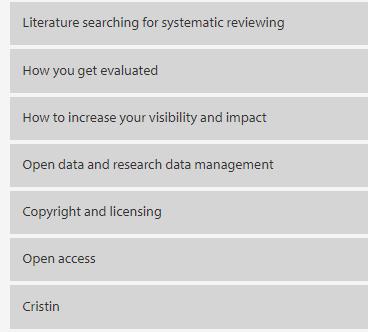 22.10.2018
Side 40
Universitetet i Bergen
AURORA network for achieving UN’s SDGs
AURORA is an European initiative to map research output in relation to SDGs

UiB contributes in particular to goal 13 «Climate action»

Benchmarking participating universities
22.10.2018
Side 41
Universitetet i Bergen
Summing up
Over the last years, the library has developed these novel services

These novel services are highly demanded

We experience, that these service involve different stakeholders inside and outside the library

This challenges traditional workflow and silo-thinking

We try to adapt to new technologies and new workflows

However, things seem to grow big and a feeling of loosing control becomes apparent

Are we sustainable?
22.10.2018
Side 42
Universitetet i Bergen